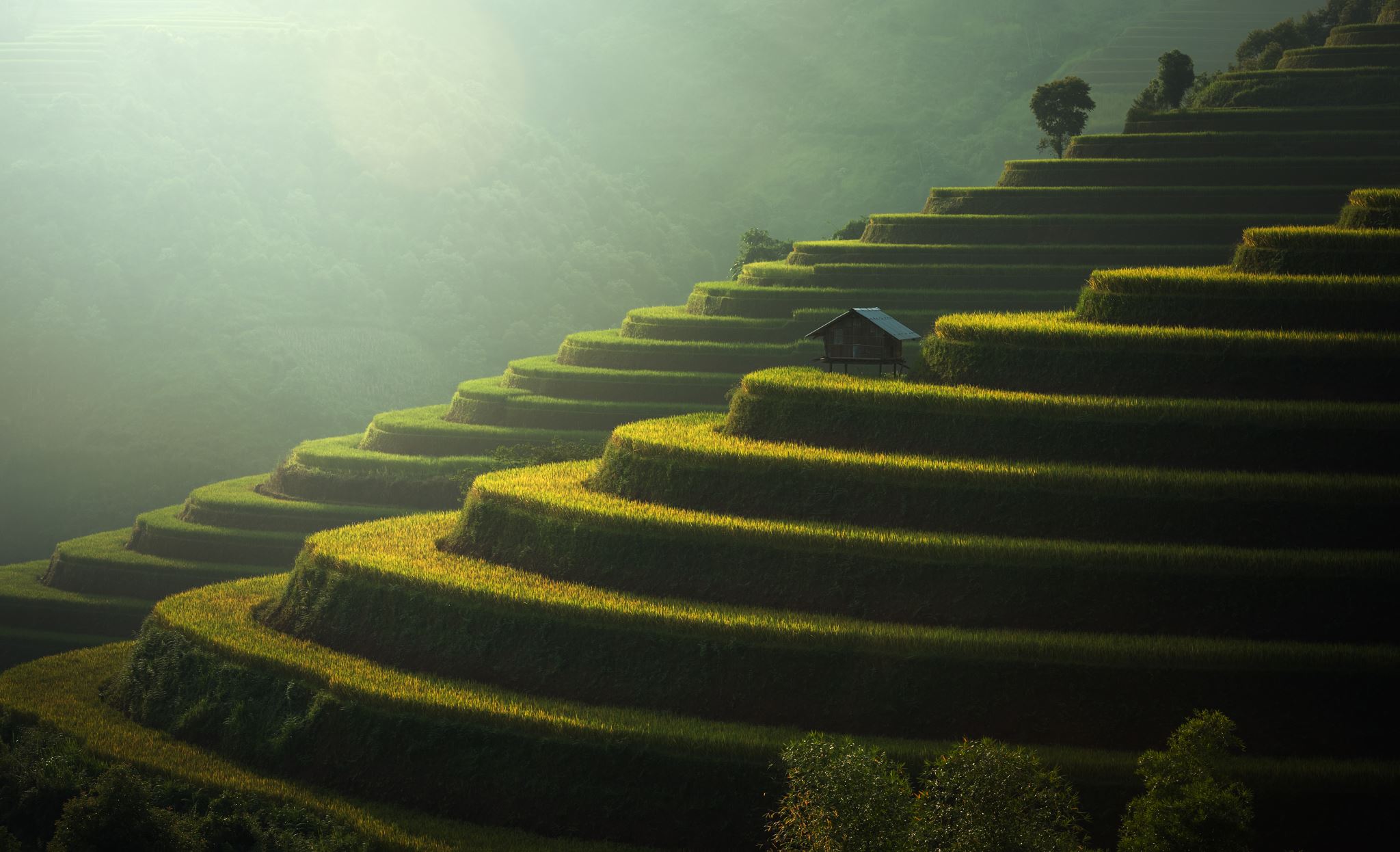 Pomoć pri zadovoljavanju osnovnih ljudskih potreba
Gerijatrijski  domino efekt
GERIJATRIJSKI SINDROM -4 „N“ (nepokretnost, nestabilnost, nesamostalnost i nekontrolirano mokrenje)
STARIJA OSOBA
Funkcionalna sposobnost
Bolesti
NEPOKRETNOST
NESTABILNOST
Gerijatrijski imobilizacijski sindrom
Ozljede i padovi
4 N u 
GERIJATRIJI
NESAMOSTALNOST
NEKONTROLIRANO MOKRENJE
Demencije i Alzheimerova bolest
Inkontinencija
Domino efekt
Bilo koji N iz sindroma može uzrokovati domino efekt i na taj način dovesti do funkcionalne nesposobnosti koja je upravo i glavni razlog obraćanja starijih ljudi, odnosno njihovih obitelji za profesionalnu pomoć
4N uzrok
Nepokretnost
Generalizacijski imobilizacijski sindrom 
Nestabilnost
Padovi i ozljede 
Nesamostalnost
Demencija i Alzheimer 
Nekontrolirano mokrenje
inkontinencija
Češći zdravstveni problemi od starijih osoba
osteoporoza
 padovi
 problemi vida i sluha
 inkontinencija
 CVI
 jatrogena oštećenja
 problemi psihičkog funkcioniranja
Četiri stupnja gerijatrijske zdravstvene njege BROJ  MEDICINSKIH SESTARA / BROJ GERIJATRIJSKIH   BOLESNKA
Prvi  stupanj gerijatrijske zdravstvene njege 1 : 12       (minimalan stupanj –  za stambeni dio doma) Stacionar  u domu 
Drugi stupanj  gerijatrijske zdravstvene njege 1 : 6       (minimalni stupanj za stacionar  u domu) 
Treći stupanj  gerijatrijske zdravstvene  njege 1 : 4        (optimalni za  stacionar  u domu ) 
Četvrti stupanj  gerijatrijske zdravstvene njege 1 : 3       (maksimalni stupanj za  stacionar  u domu)
PLANIRANJE ZDR. NJEGE
holistički pristup 
 utvrditi potrebe
 samozbrinjavanje
 zadovoljavanje osnovnih ljudskih potreba
 socijalni odnosi
 psihološko stanje
 uključiti pacijenta u planiranje i provođenje skrbi 
 izraditi plan zdr. njege
Glavni cilj Gerijatrijske zdravstvene njege je
održati samostalnost gerijatrijskog  korisnika u svakodnevnim aktivnostima 
poticati vlastitu odgovornost za vlastito zdravlje,  što je duže moguće
Ciljevi gerijatrijske zdravstvene njege
skrbiti za dostojanstvo, pravo  i zadovoljstvo gerontološkog korisnika  zajedno sa njegovom obitelji, 
pružiti potporu  i poticati njegove   kompetencije s orijentacijom  na individualne životne priče 
osigurati im priznato mjesto u društvu